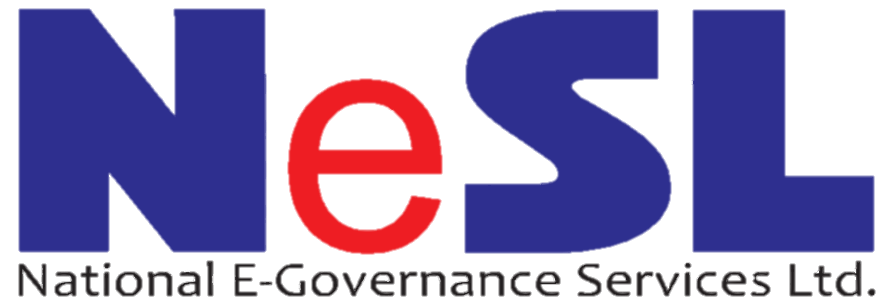 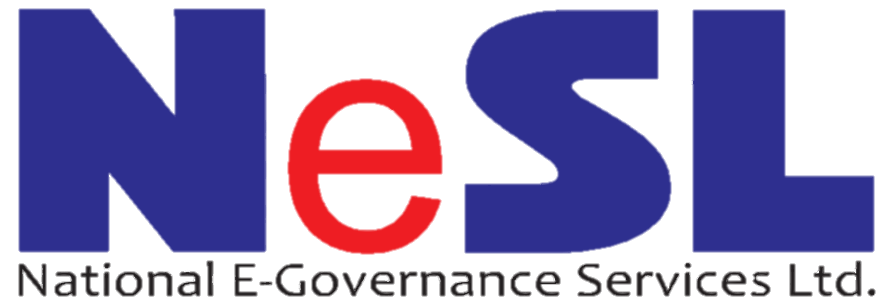 Information Utility
Insolvency Professional Module
20 December 2018
Confidential      |       Version 1.0
National E-Governance Services Limited.
NeSL was incorporated on June 2016 as a Union government company; Equity fully held by Financial institutions - public sector holds 65% of the equity. There are 17 shareholders – 13 banks, 3 insurance companies and 1 depository.
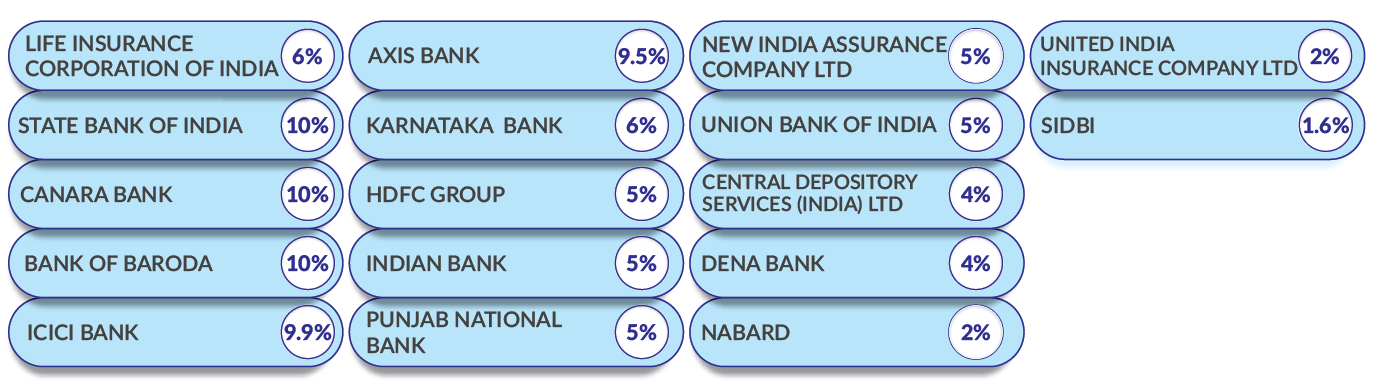 NeSL IU – The Journey So Far
Mar’2017 	: IU Regulations notified 
Sep’2017 	: NeSL given license by IBBI to commence operations
Nov’2017 	: On-boarding by Operational creditors commences
Dec’2017 	: RBI notifies banks/ NBFCs to submit to IU
Mar’2018 	: On-boarding by banks 
As of date:
114 FIs (44 Banks, 70 NBFCs) on-boarded
87% of loans to companies - value Rs 37.90 lakh crore
5.97 Lakh records  of loan to companies (BSR)
13.58 Lakh records of loans to partnership, Businesses and Individuals
173 agreements signed with 61 banks and 112 NBFCs
Several private financiers and Operational Creditors have taken Record of Default
Information Utility
Schematic Workflow
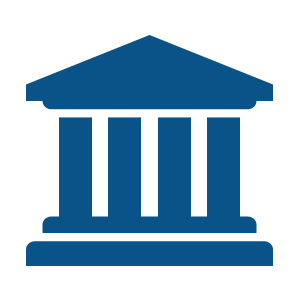 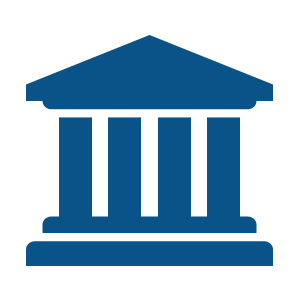 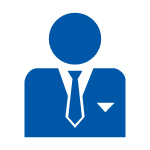 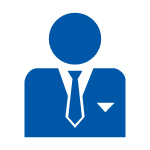 NeSL accepts and send authentication request to Debtor
Creditor Submits the debt information
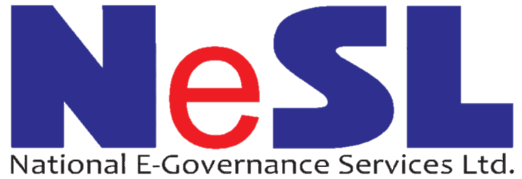 Debtor
IRP / IP
Information Utility
Creditor
IBBI / NCLT / DRT
Debtor authenticates /disputes the information
Confirmation on information authentication status
View debt information across creditors / Uploading documents related to insolvency process
Reports
Existing Core Services
Registration
Online registration with electronic identification process
Robust operations team 
Call centre support – Inbound and outbound
Data Submission
Bulk Upload through SFTP / web browser
Screen Based data entry
Hand holding sessions and technology support to Banks
Authentication
Digital Signature 
Aadhaar E-Sign
Reports
Authentication Status Report
Record of Default
Financial Creditor
Operational Creditor
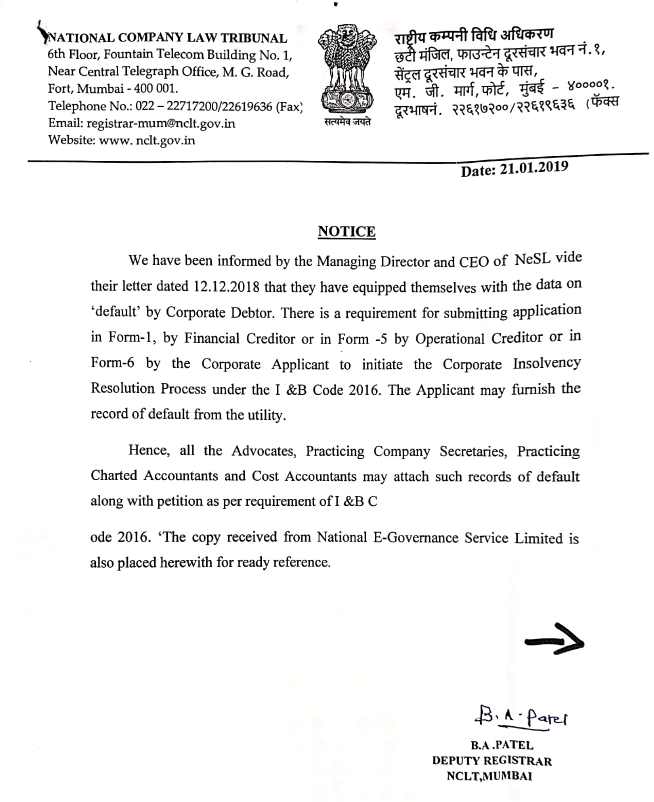 IU Regulations
Section 38 of IBBI Information Utility Regulations, 2017
Storing information submitted by insolvency professionals.
An insolvency professional may submit reports, registers and minutes in respect of any insolvency resolution, liquidation or bankruptcy proceedings to an information utility for storage.
The information utility shall not provide access to the reports, registers and minutes submitted under sub-regulation (1) to any person other than the concerned insolvency professional, the Board or the Adjudicating Authority.
The information utility shall discharge the duties specified in Chapter VI in respect of the reports, registers and minutes submitted under sub-regulation (1).
Benefits from IU system
Access of Authenticate information of loans and advances of defaulter.
Creditors information – can be connected offline and asked to submit the claim
Helpful in claim verification process

An insolvency professional may submit reports, registers and minutes in respect of any insolvency resolution, liquidation or bankruptcy proceedings to an information utility for storage
Can be used as Business continuity
Change from IRP to IP
IP to liquidator etc
Expectation from IPs
Registration
As on Dec 2018
IPs registered with IBBI : 2290 
IPs registered with NeSL : 173
As on Mar 2019
IPs registered with NeSL : 204


Linking with defaulter and accessing the information 

Storage on IU system
IP Module
IP is required to get registered on the NeSL online portal.
Post registration, IP will submit a request on NeSL portal to link with particular debtor/defaulter entity against whom insolvency resolution initiated, along with Court/NCLT appointment letter.
NeSL operations team will process the request on the basis of supporting documents
Post linking, IP can view/access details of the debt information available against that entity
During the proceedings/process, IP can upload the details/ documents in the NeSL IU portal for the future reference.
In case of change in the IP, New IP can access details and documents uploaded by the previous IP
NeSL IU will charge for IP for storage
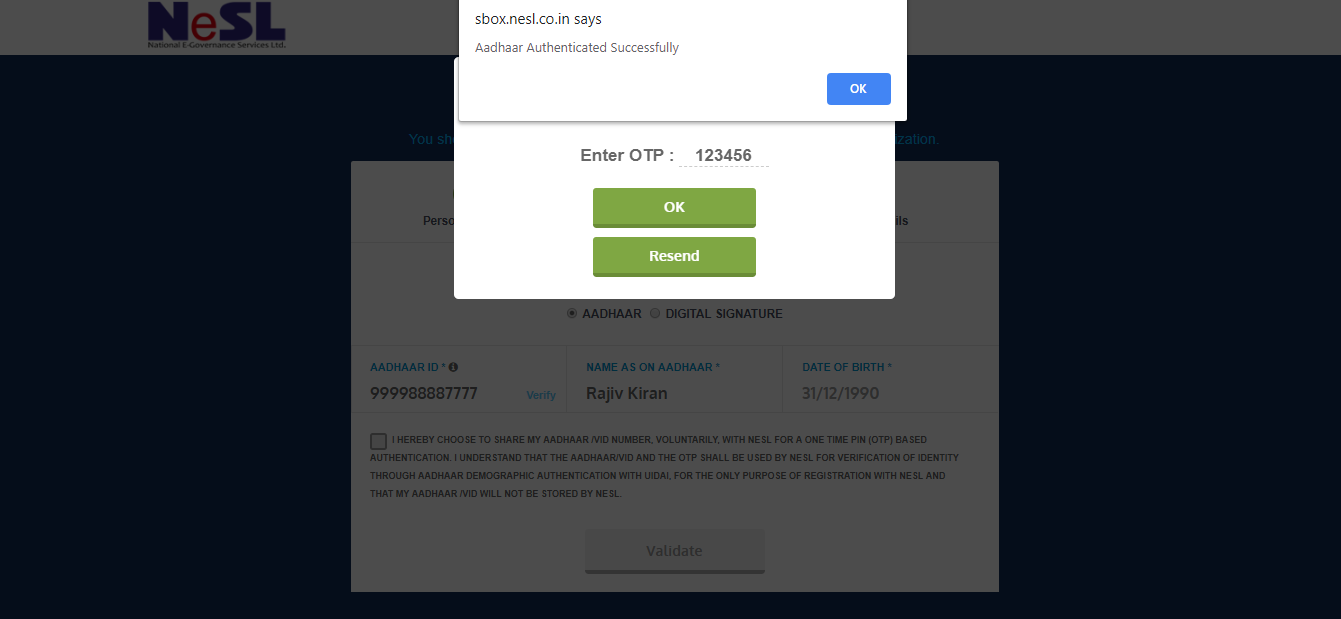 Enter OTP received on linked mobile number
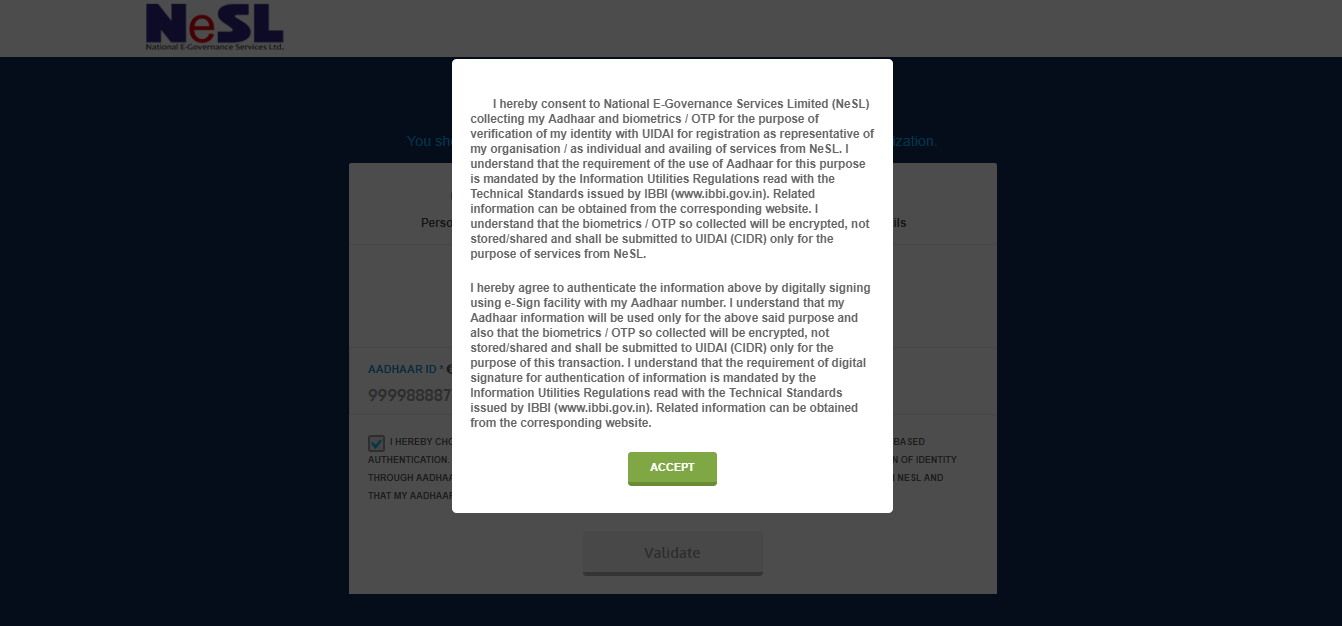 Click On “Checkbox”
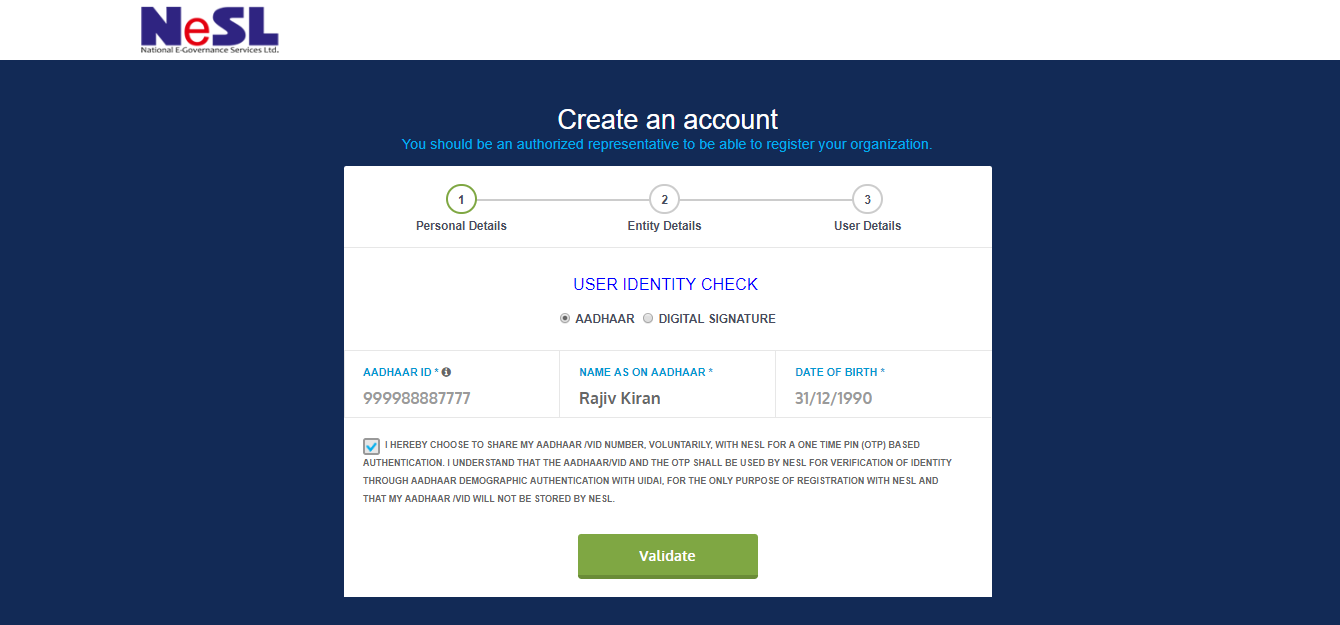 Click on Validate
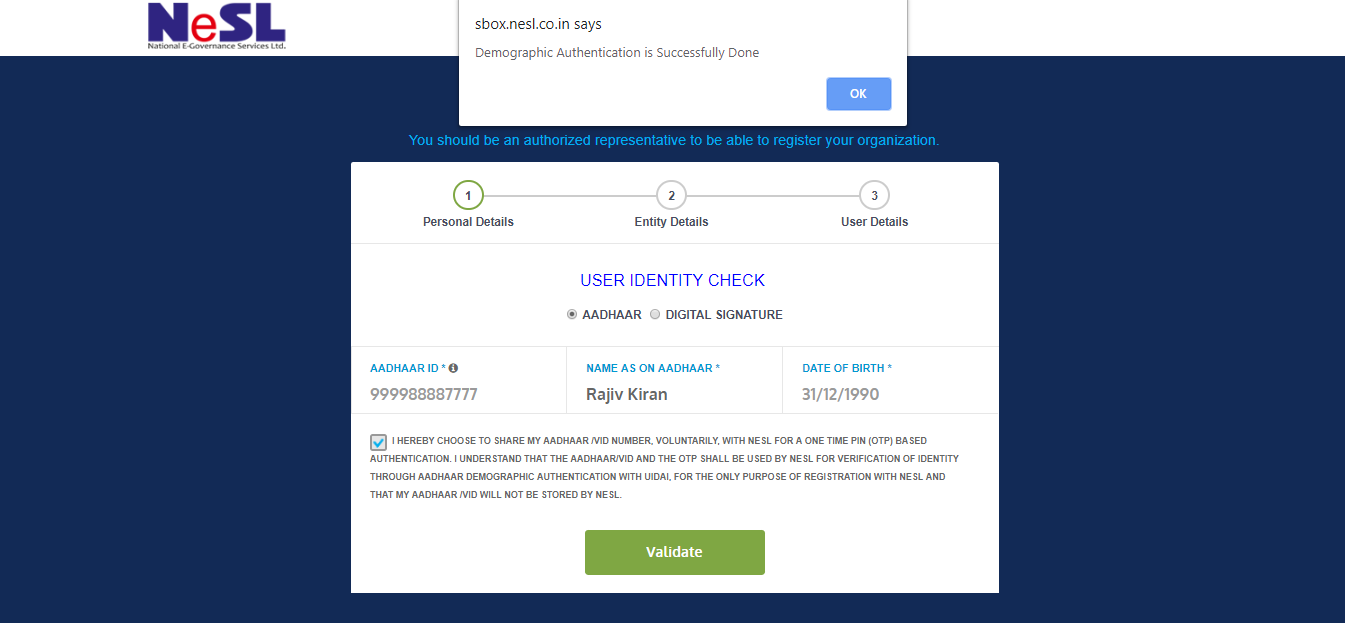 Successfully Submission
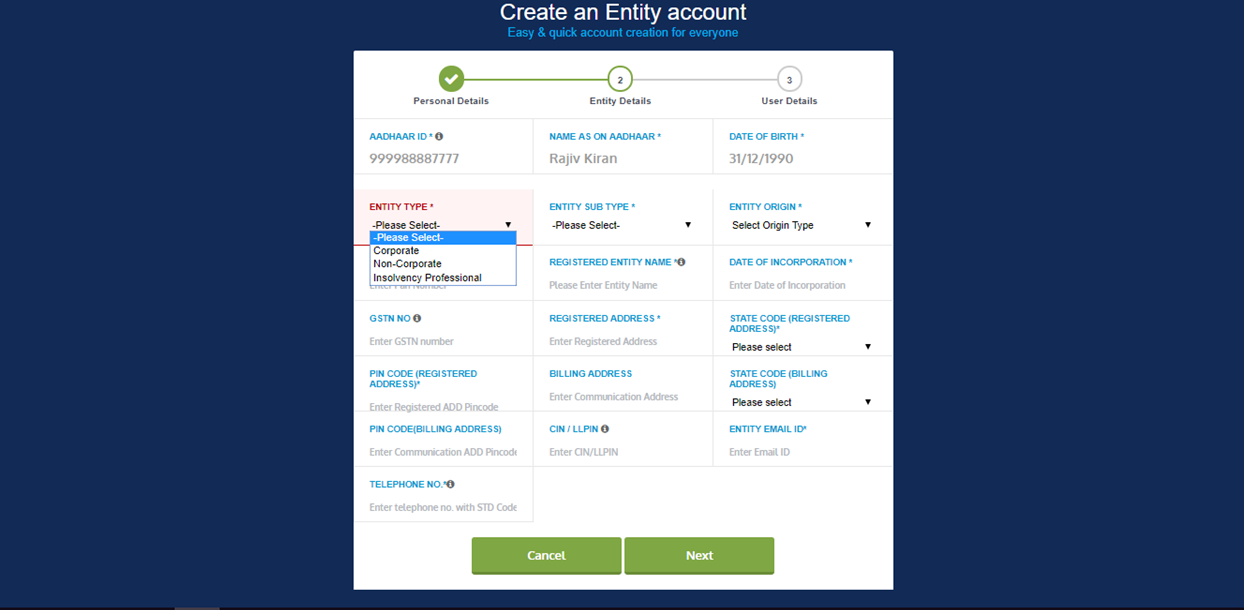 Select Entity as
 “Insolvency Professional”
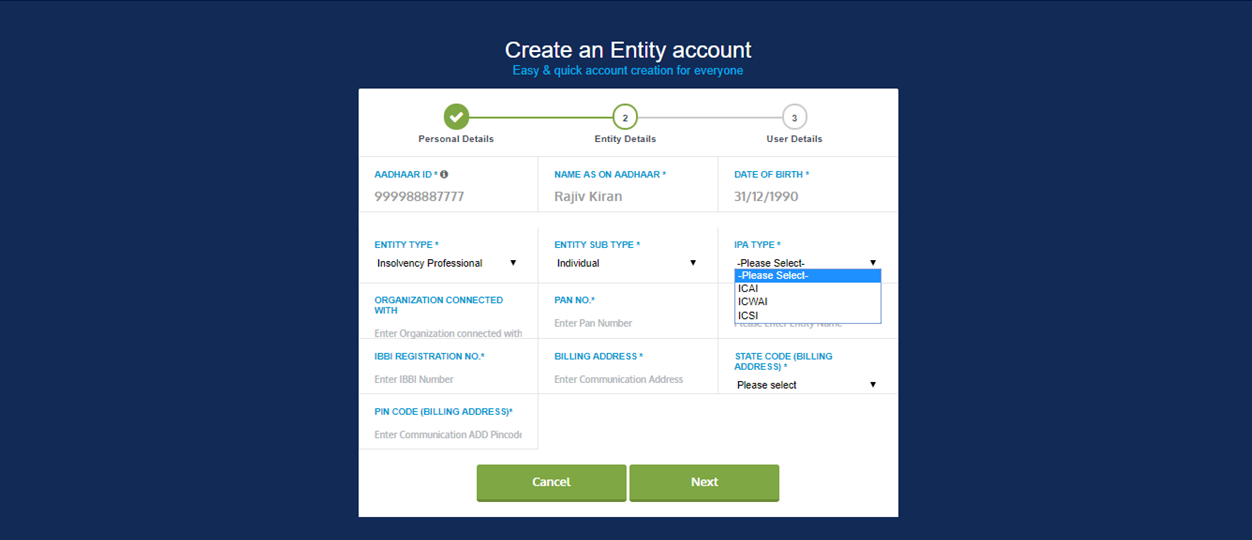 Select IPA Type from Dropdown
ICAI 
ICWAI
ICSI
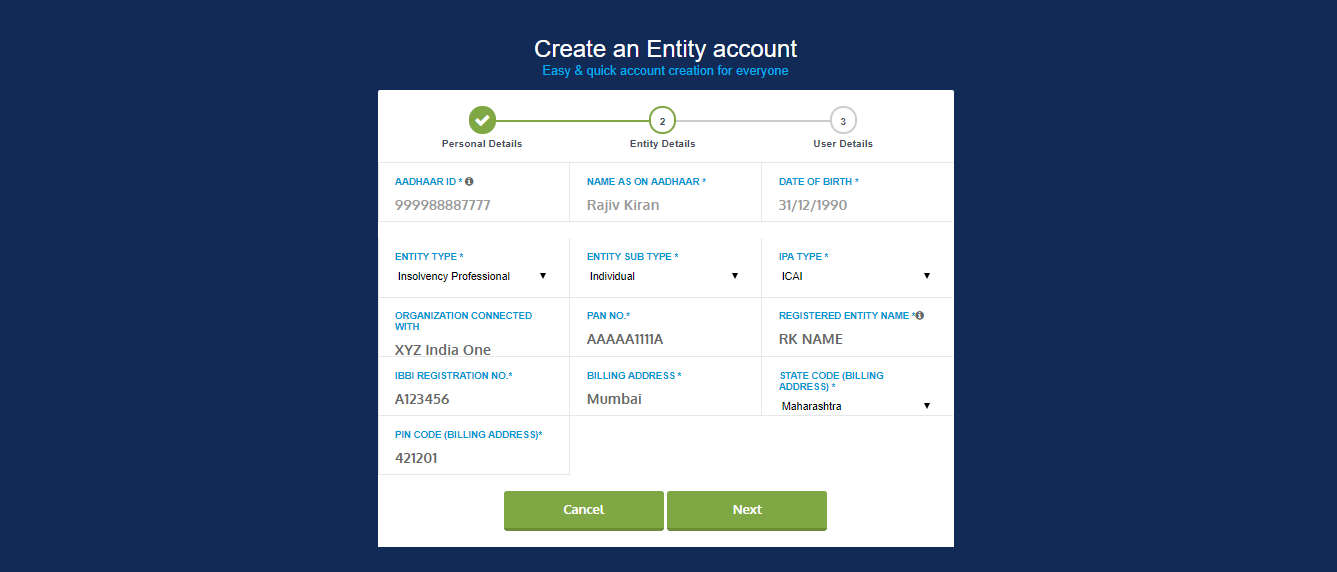 Enter All other details Properly and Click on Next
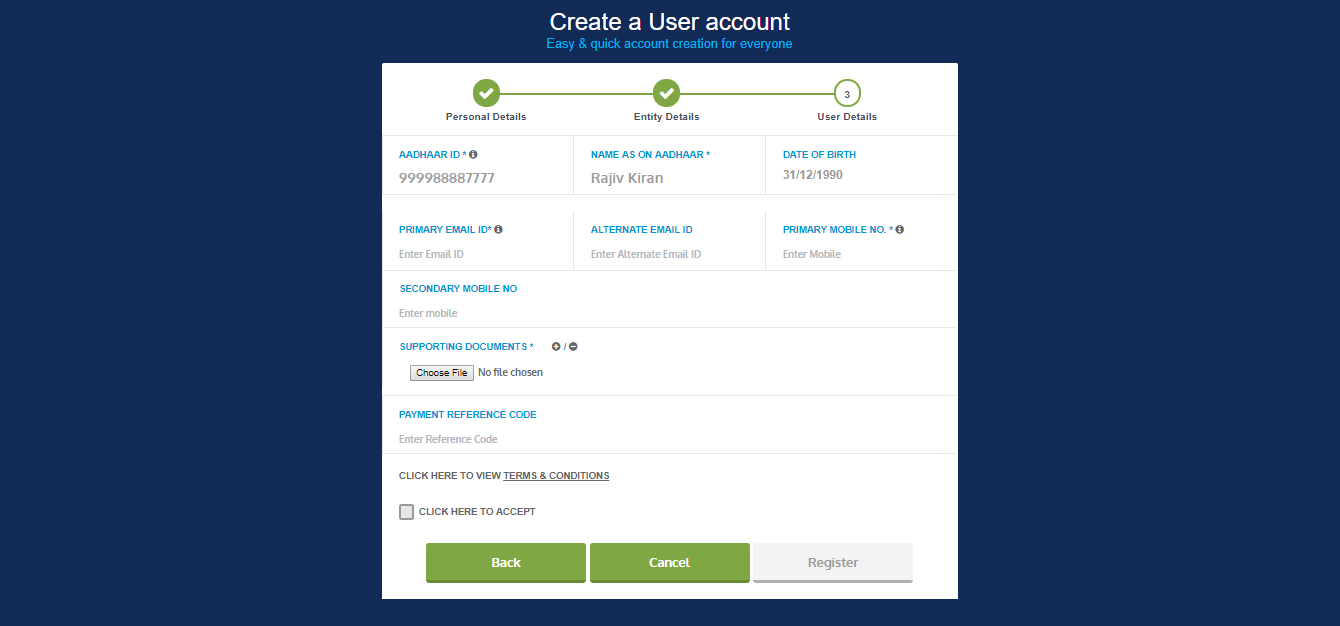 Enter Contact details for all Communication.
Enter Supporting document for verification in “PDF” format.
Click on Checkbox
Register
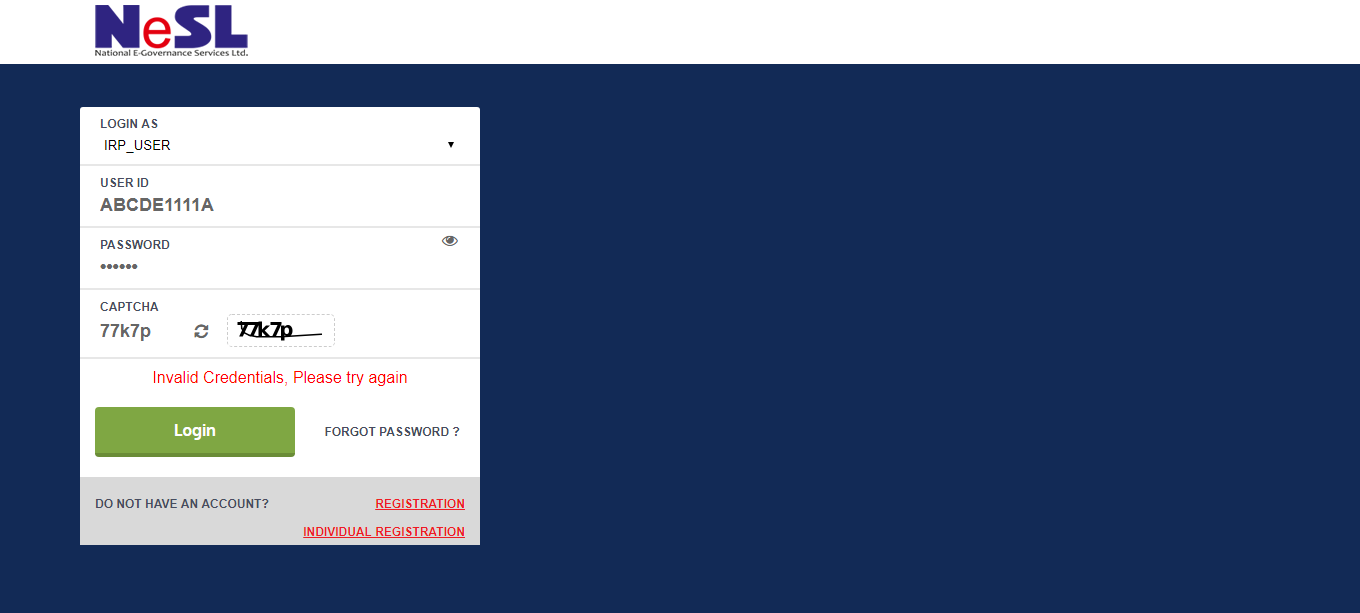 One Registration is done, within 24 working hrs NeSL Team will verify the data and documents. You will receive Login credential via Email or text.
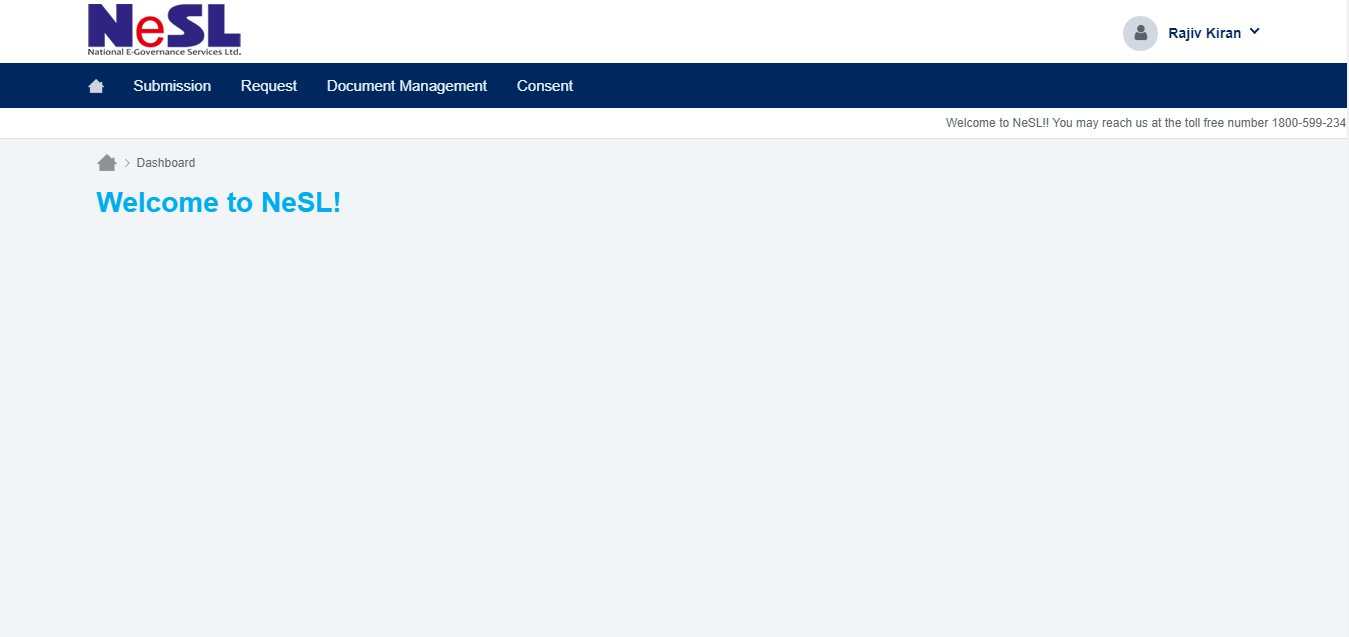 NeSL – IU Portal
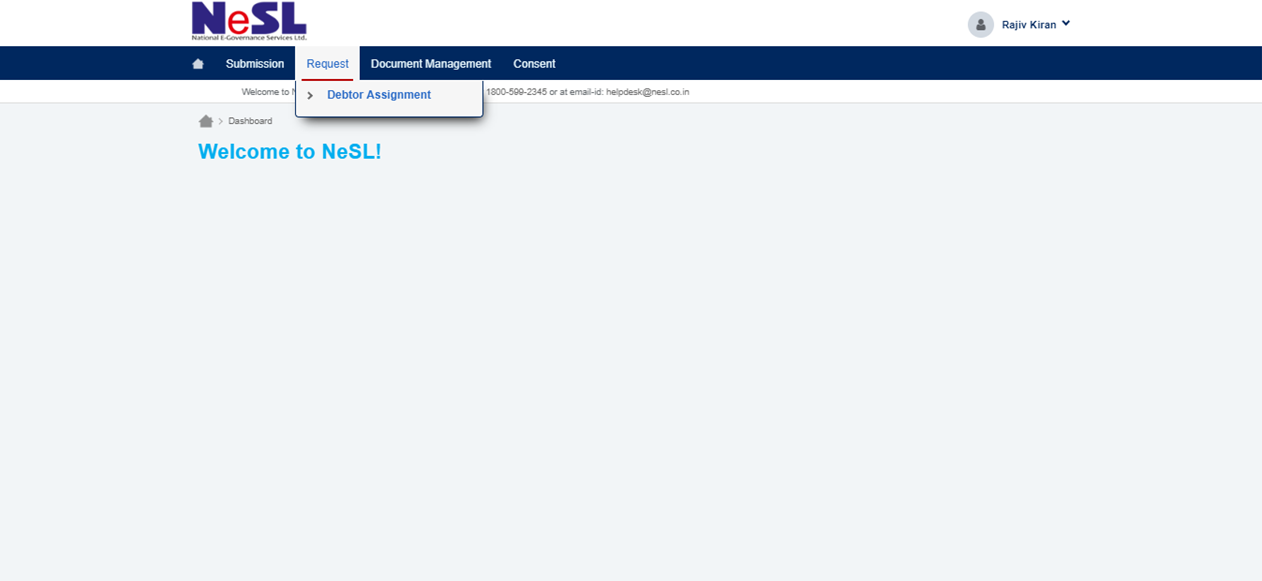 To request Debtor Assignment or Debtor Loan details we need Click on
Request >> Debtor Assignment
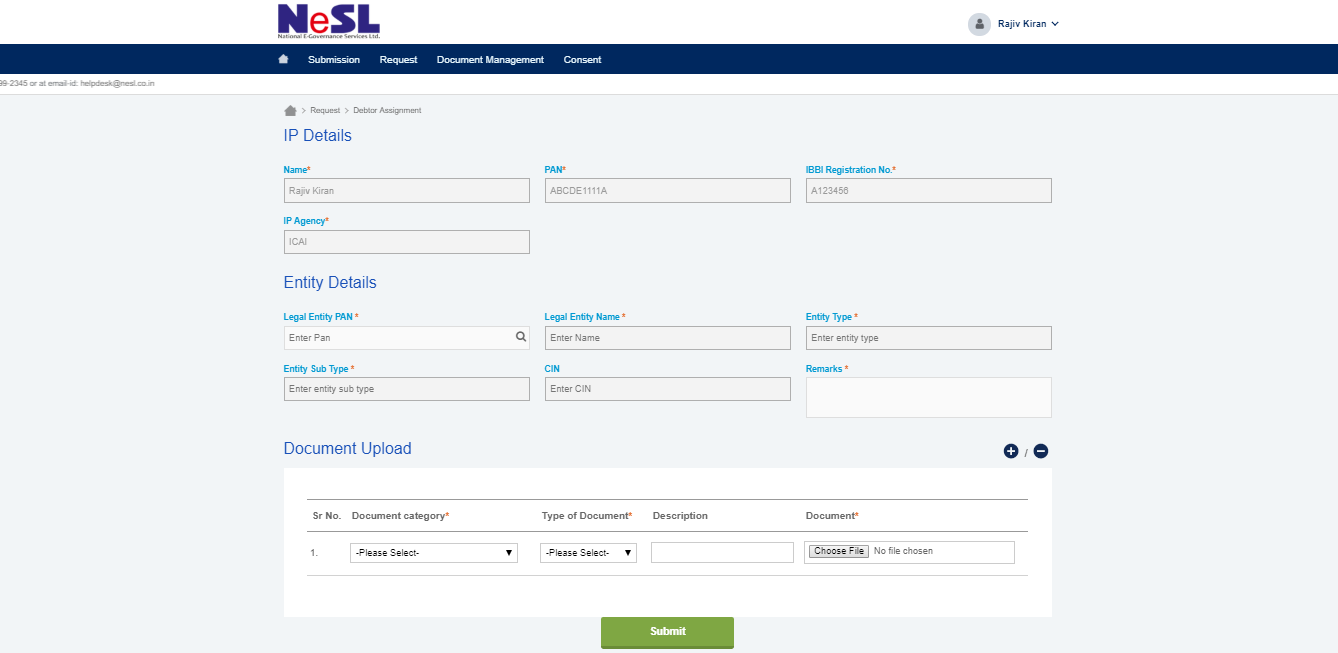 IP Details
Enter PAN number of Entity to which you need to request the Debt Details
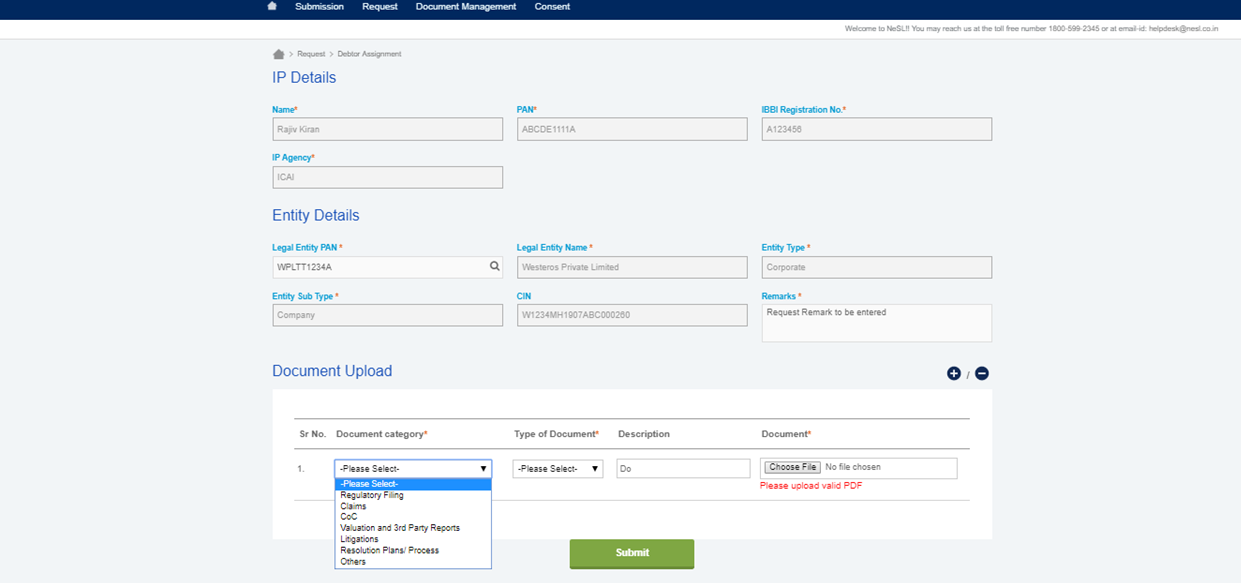 Once PAN details is entered, Click on Search Tools Beside it.
Add Remark
If the Entity is register with us, the details will be displayed.
Upload the supporting Documents with description and Submit.
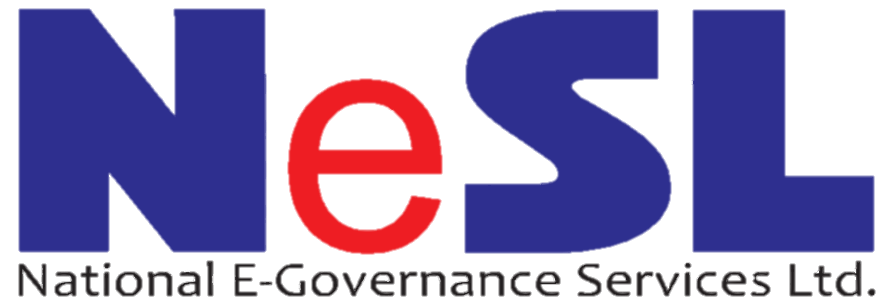 Category of Documents
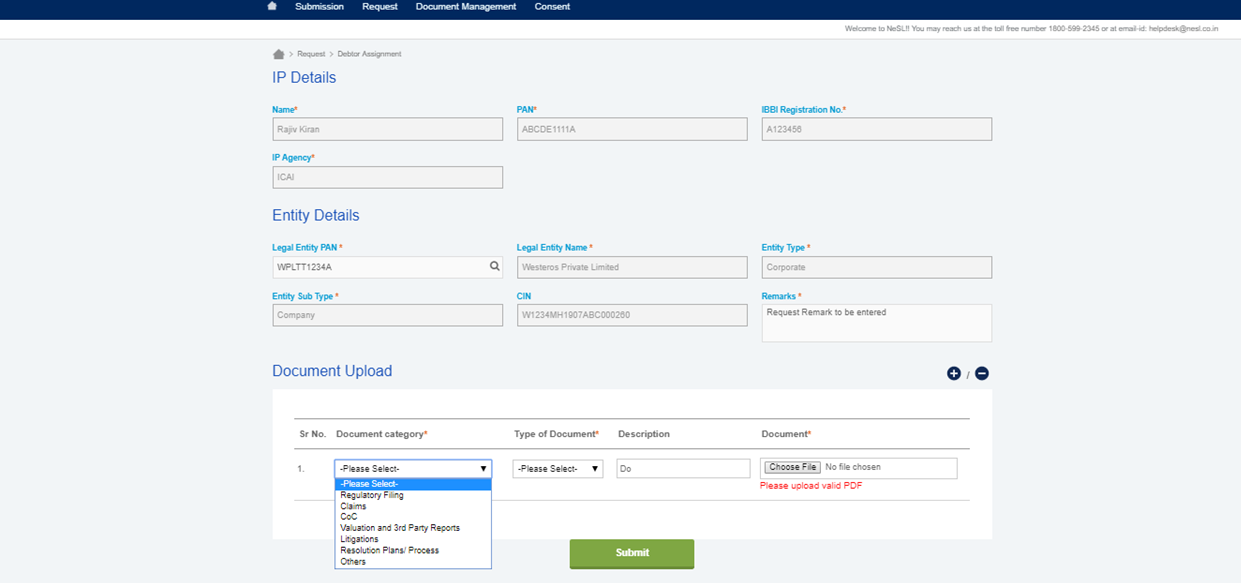 Once submitted, you will receive reference no. on your email ID and NeSL Team will verify the Details and Document and will approve and reject.
Submit
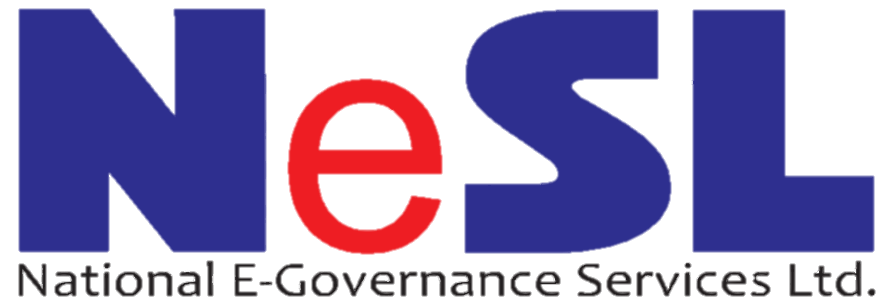 Information Utility
How to View Debtor Details
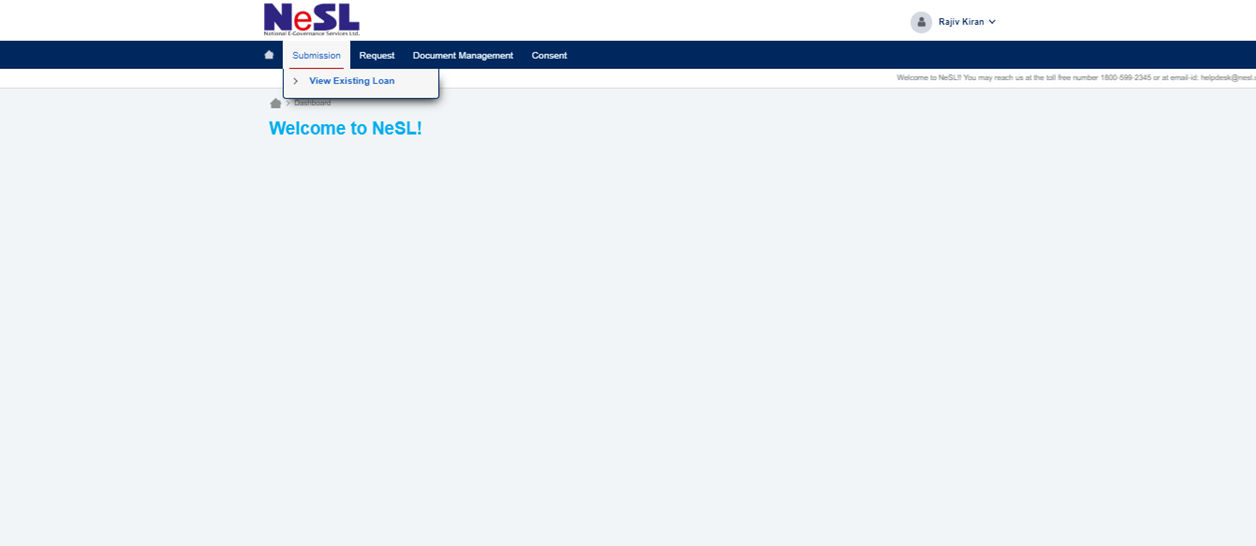 You will able to see debtors details Or 
C Form once it is approved by NeSL Team
Click on Submission >> View Existing Loan
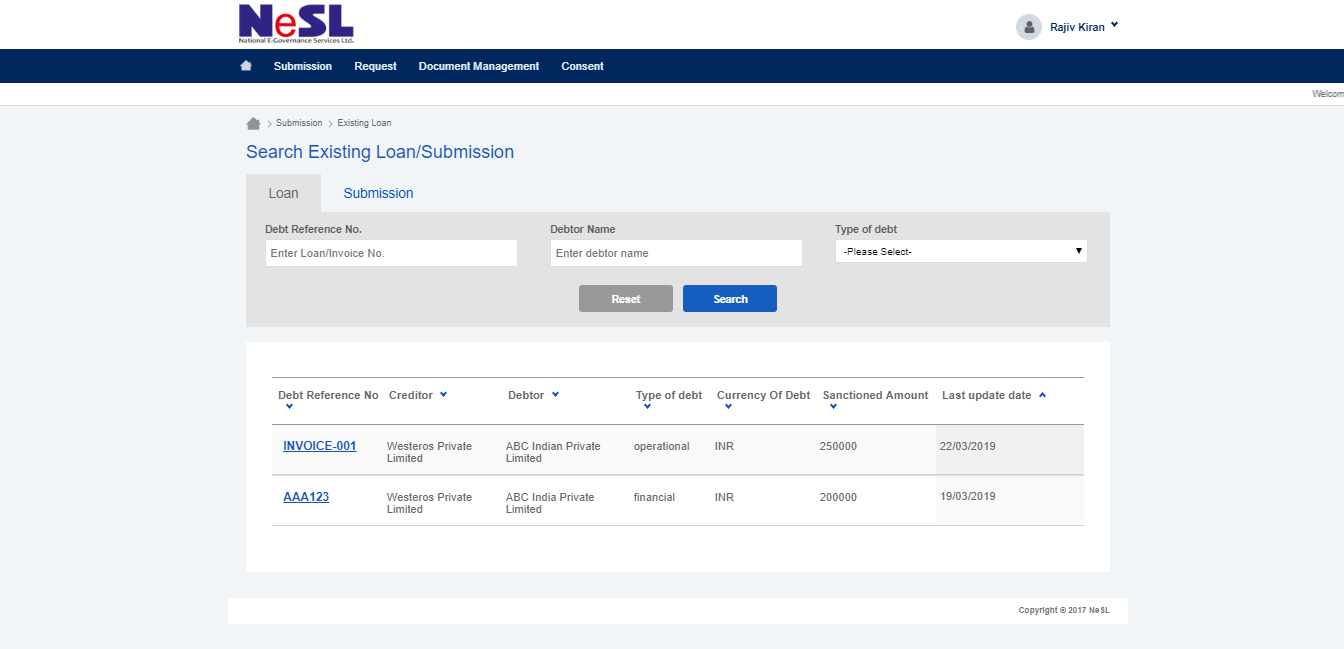 Loan Tab : Number of loan Available/Uploaded by Financial or Operational Creditor.
Also can search by Debt Reference no. or Debt type.
Click to Open
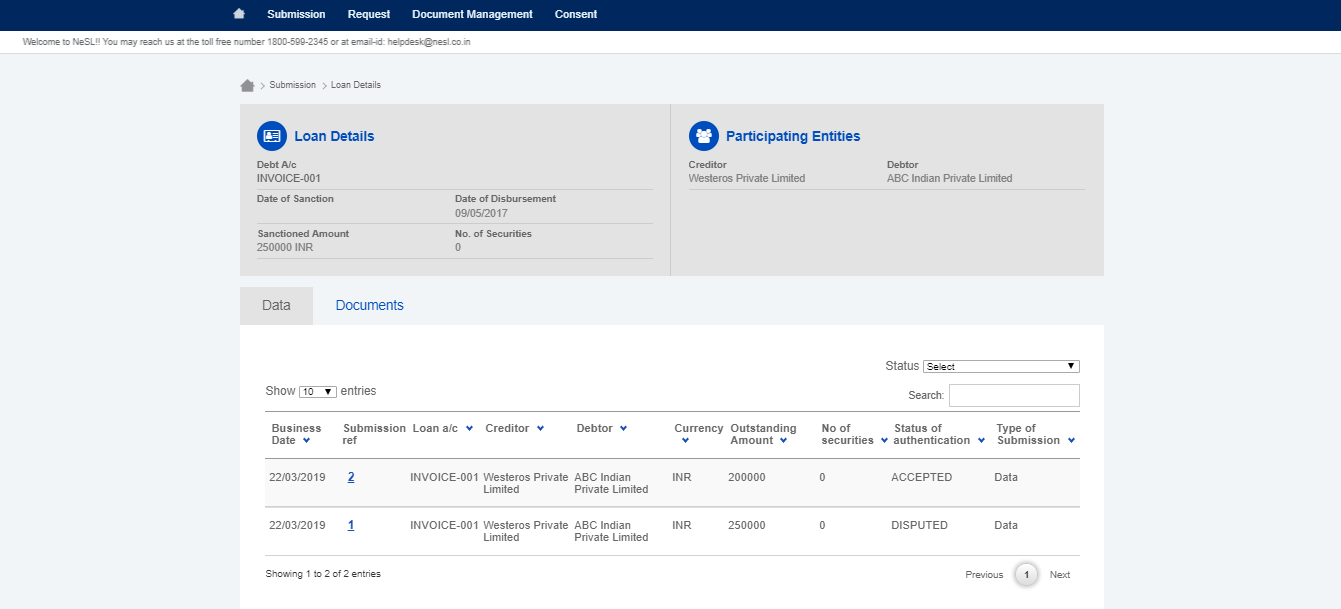 Loan Details
C Form
You can check the number of submission
Accepted
Disputed
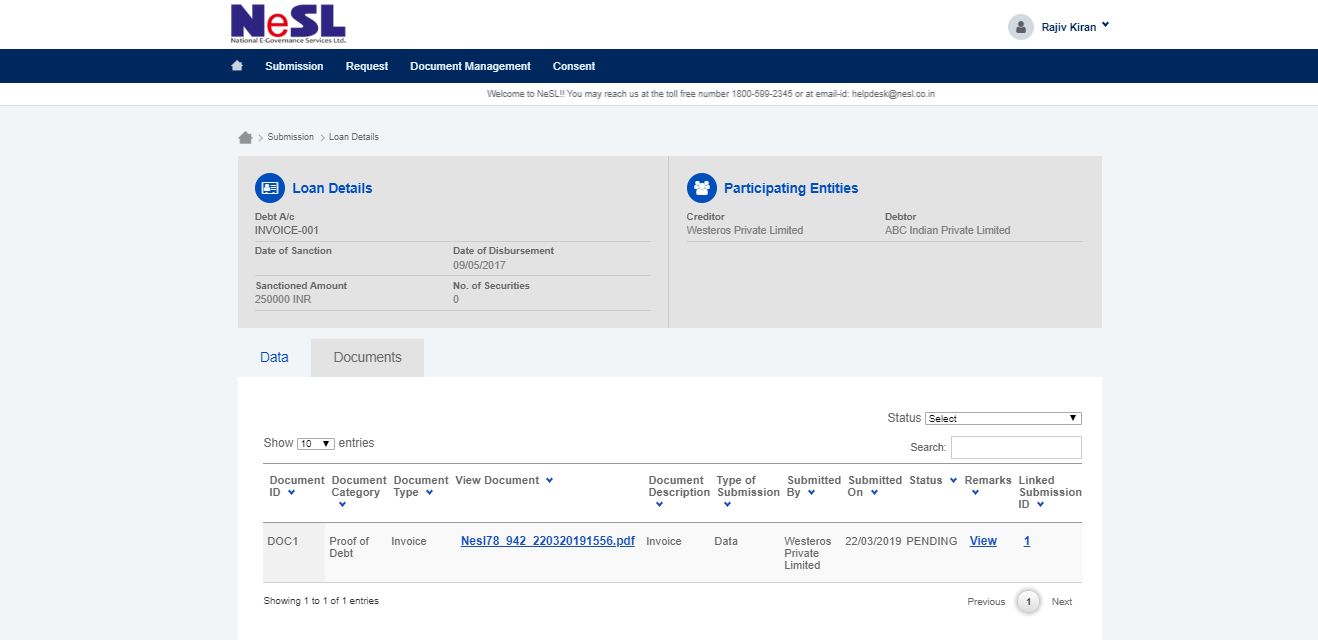 Document upload
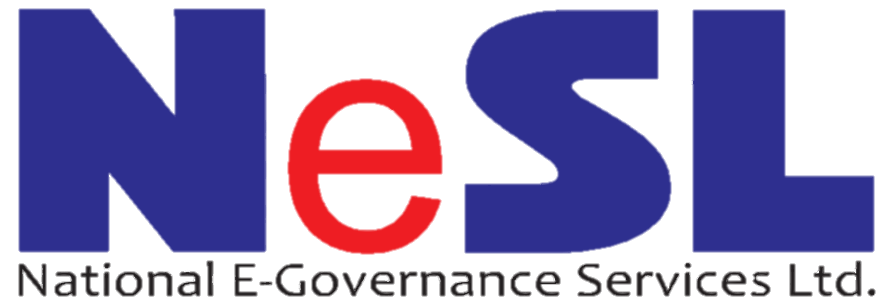 Information Utility
How to View Debtor Documents
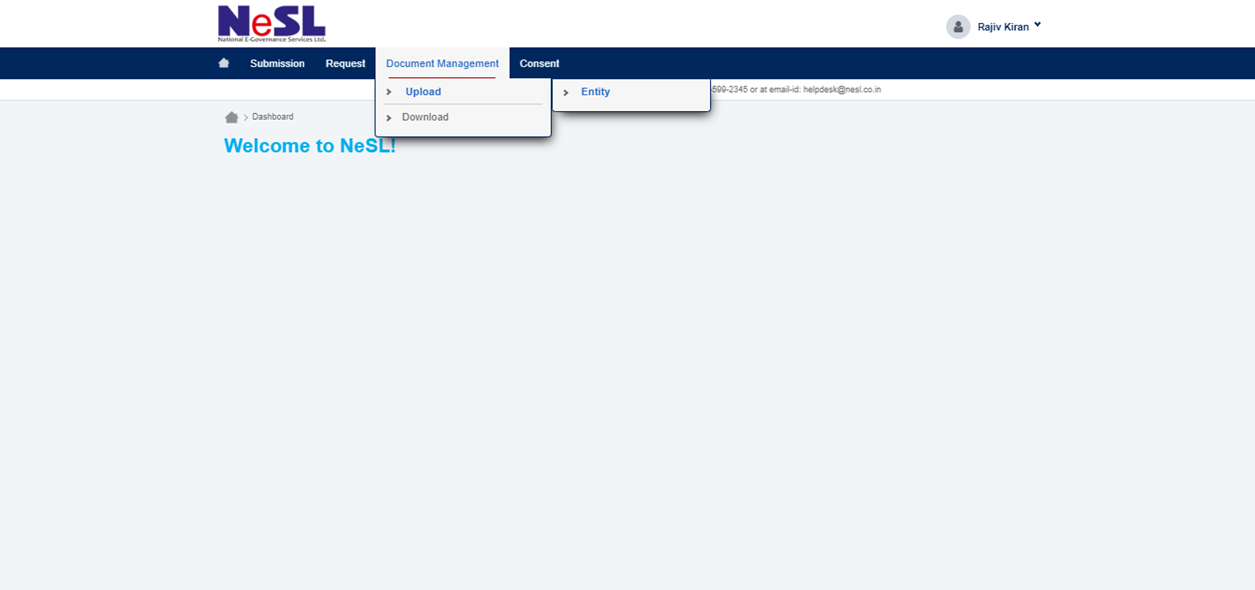 To Upload and Download the Documents
Click on Document Management
>>
Upload   >>   Entity
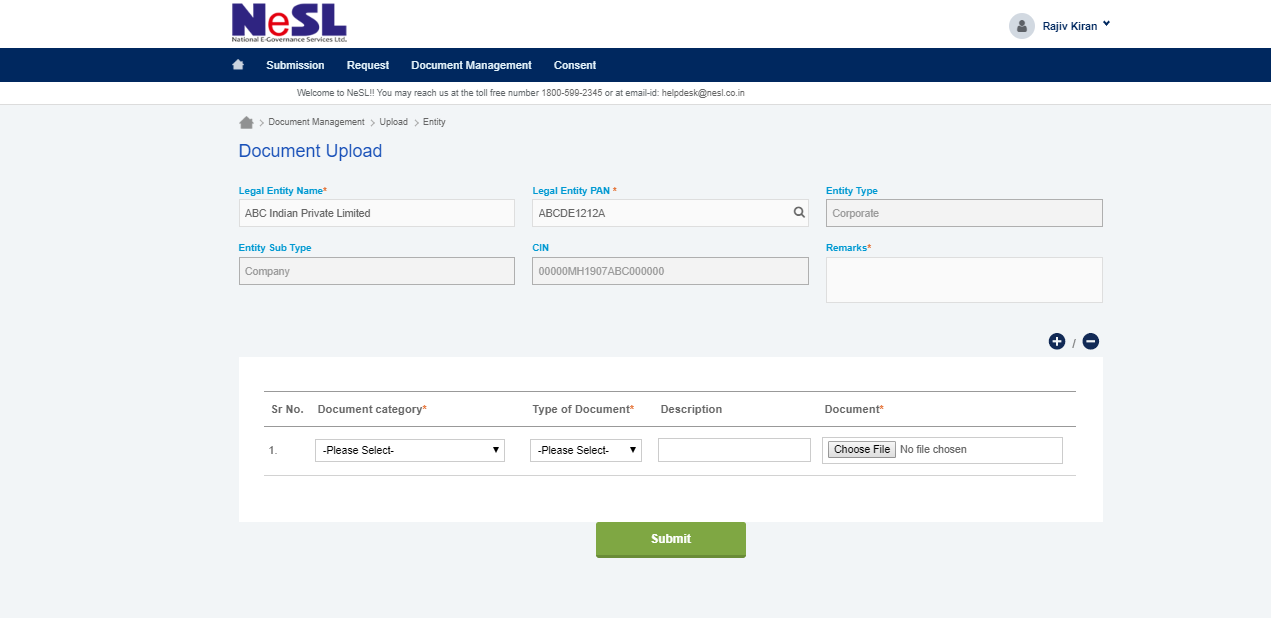 Search with Legal Entity Name OR PAN Number.
Add Remarks
Select in Dropdown for the list of Document and type, add Description and Submit
Add Document with Digital Signature
Successfully Uploaded
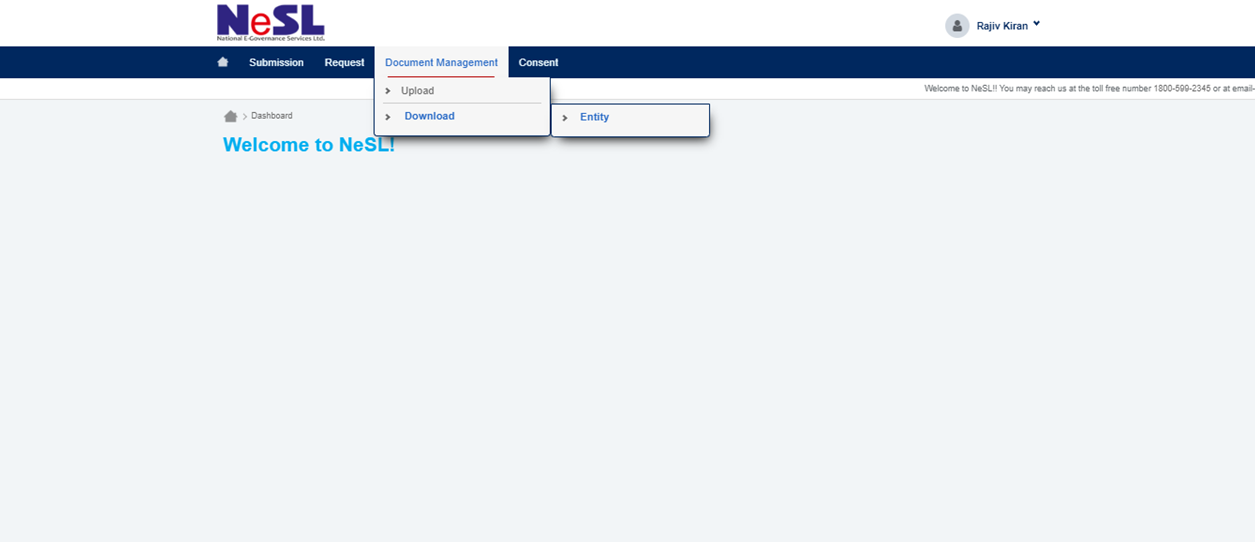 Download the Uploaded File/Documents
Click on Document Management
       >>
Download   >>    Entity
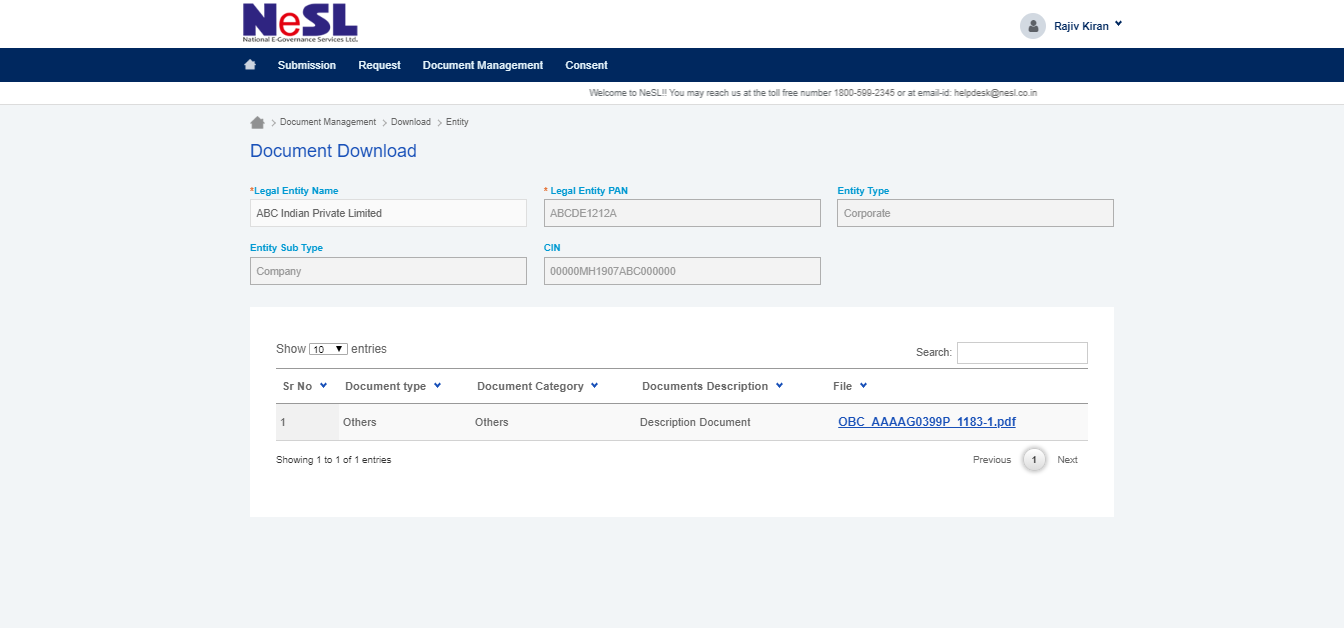 Search with Entity Name
List of Document Uploaded against that Entity
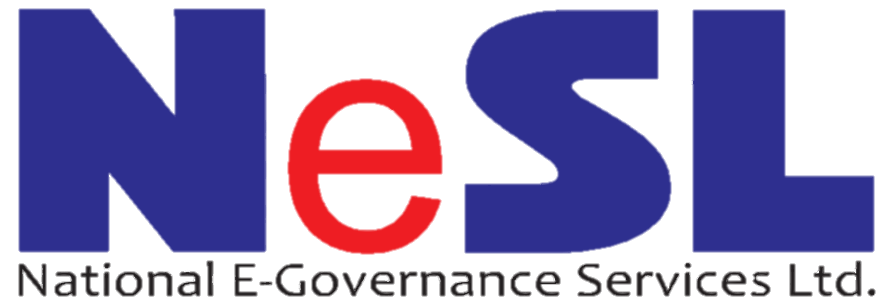 Costing For Insolvency Professional Services
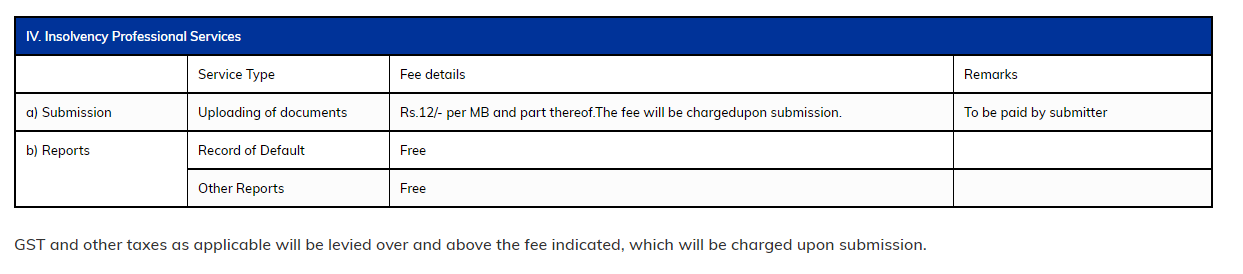 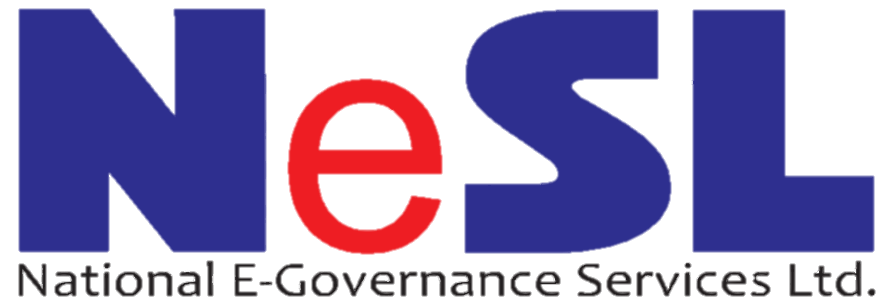 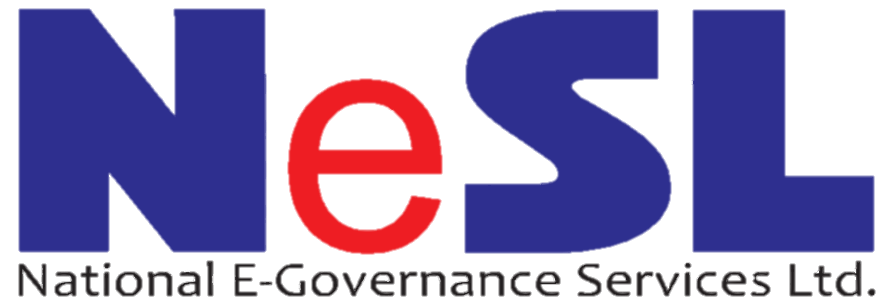 Thank You!!